Go West 2 squares.  Go South 2 squares.  Go East 1 square.  Go South 3 squares.  Go West  4 squares.  Go South 1 square.  Go West 3 squares.  Go South 1 square.  Go West 1 square.
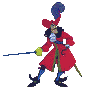 Example:
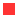 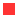 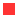 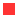 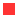 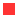 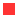 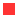 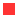 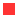 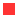 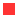 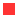 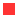 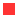 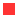 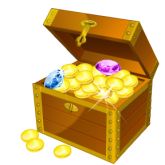 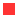 [Speaker Notes: Place the red shapes in the squares to show your path.]
Go East 4 squares.  Go South 1 square.  Go East 3 squares.  Go South 2 squares.  Go East 1 square.  Go South 2 squares.  Go West 1 square.
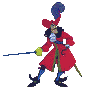 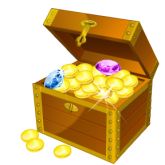 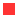 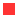 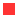 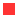 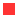 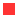 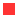 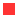 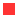 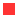 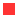 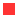 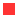 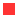 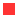 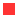 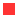 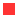 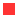 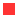 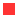 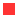 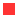 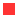 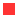 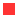 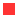 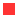 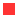 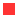 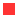 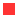 [Speaker Notes: Place the red shapes in the squares to show your path.]
Go North 2 squares.  Go East 3 squares.  Go South 7 squares.  Go East 2 squares.
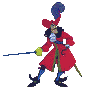 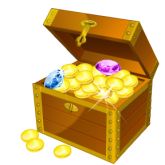 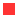 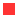 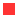 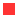 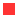 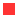 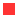 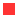 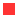 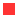 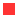 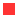 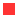 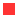 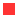 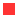 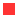 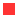 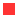 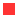 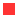 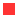 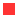 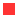 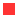 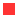 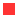 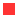 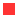 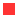 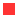 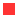 [Speaker Notes: Place the red shapes in the squares to show your path.]
Go East 1 square.  Go North 2 squares.  Go East 2 squares.  Go North 1 square.  Go East 4 squares.  Go North 1 square.  Go East 2 squares.
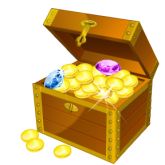 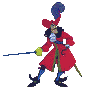 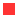 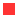 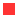 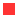 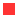 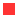 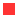 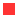 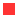 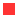 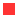 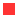 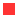 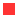 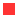 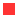 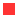 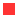 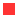 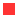 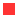 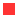 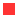 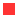 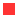 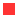 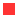 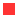 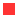 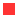 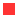 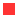 [Speaker Notes: Place the red shapes in the squares to show your path.]
Go North 6 squares.  Go West 4 squares.  Go South 1 square.  Go West 2 squares.  Go North 1 square.
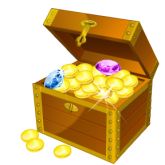 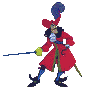 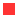 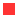 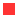 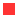 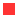 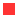 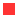 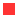 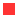 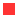 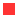 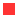 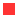 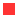 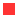 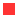 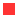 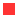 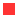 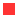 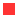 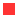 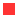 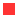 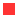 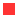 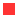 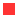 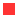 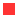 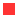 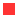 [Speaker Notes: Place the red shapes in the squares to show your path.]